Screen Capture for the Virtual Classroomand Beyond
Jeanna Cronk, Instructional Designer
Northwood University, Adult Degree Program
[Speaker Notes: Welcome and Intro
Challenge: Teaching Computer Applications in an online format]
I’ve never heard of it…
Screen capture software
Still images (screenshots)
Video with narration
Our story
We’ve been “Jinged”
It’s free!!!
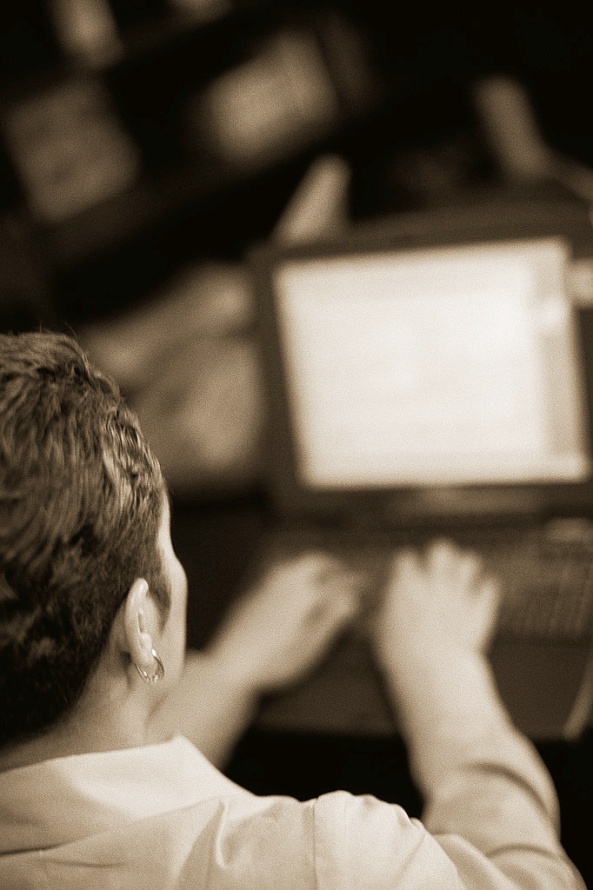 [Speaker Notes: Describe Jing! and how it spread through NU]
Screen Capture Applications
Demonstrate a software program
Narrate an image or document
Record a computer glitch for the IT dept.
Group project collaboration
Provide verbal and visual feedback to students
Communicate information with faculty
[Speaker Notes: Describe each]
How does it work?
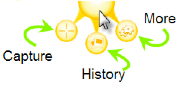 4. Save and post your video
3. Record your video
2. Capture video(or image)
1. Launch the program
[Speaker Notes: The Sun
Select your area
3,2,1 countdown; narrate from a script, turn off background noises/email; 5 minute time limit
Save, post online and copy/paste the URL]
You talked me into it!
Download from www.jingproject.com
Register with Screencast.com
2 GB free online storage
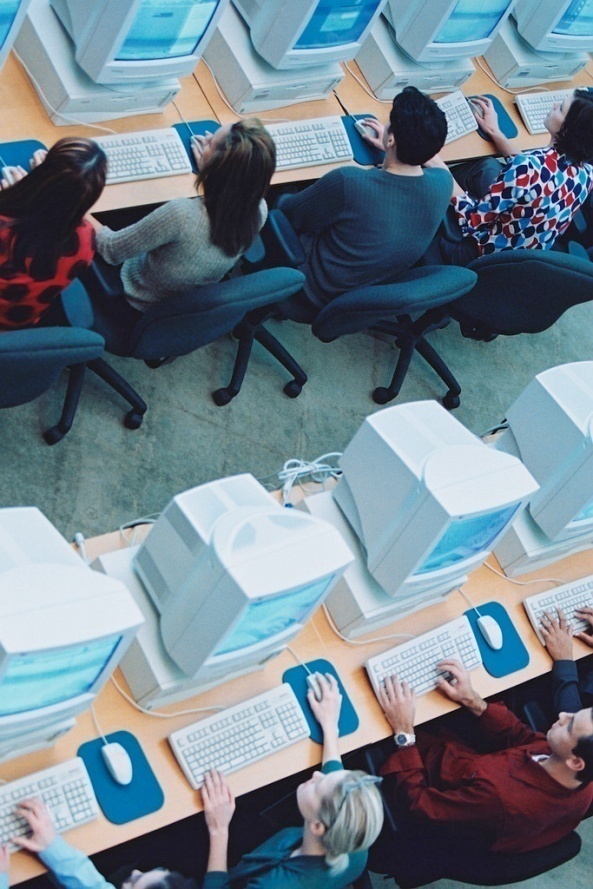 [Speaker Notes: Jing vs. Jing Pro ($15/year)]
Anything else?
Questions?

Comments?

Suggestions forfuture uses?
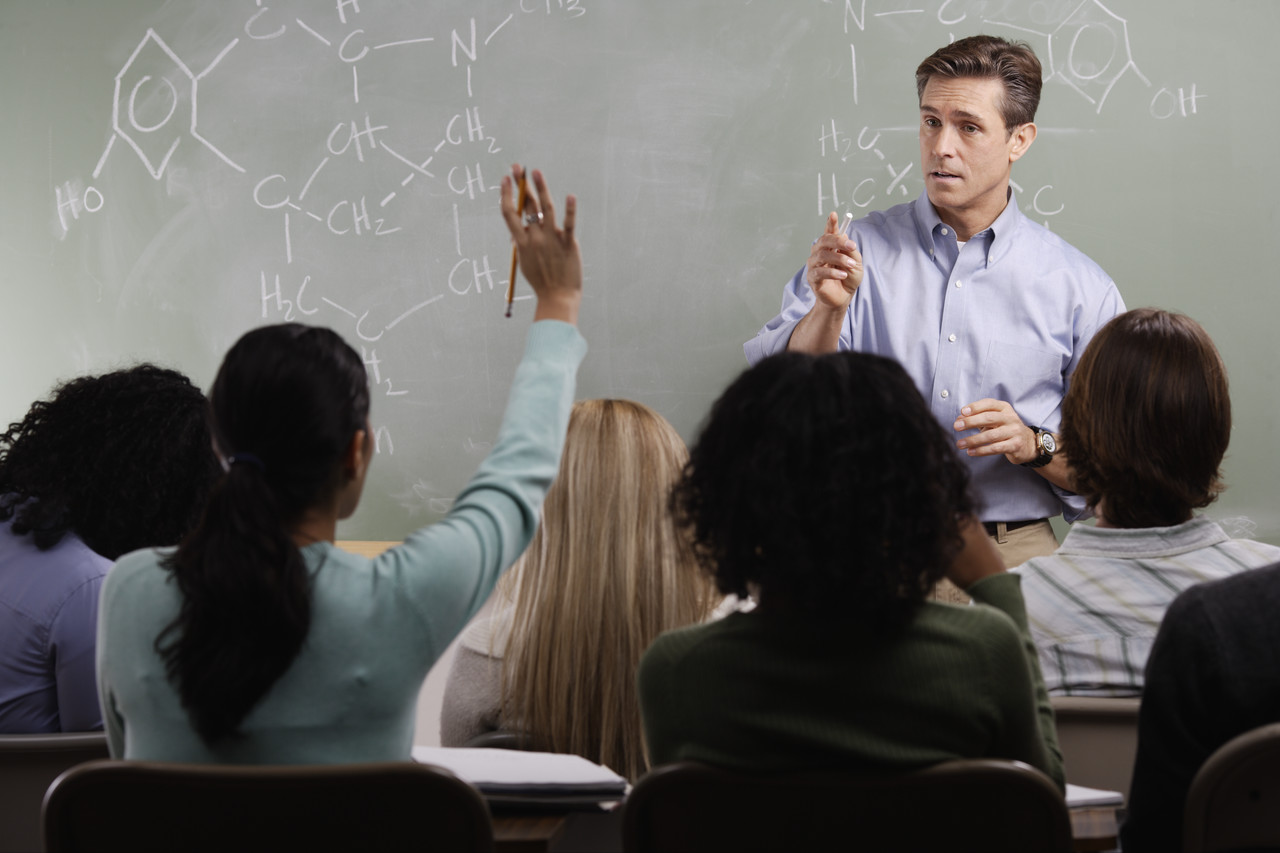 [Speaker Notes: Write down ideas from audience]
Citations
Jing. Retrieved September 30, 2011, from TechSmith Web site: http://jingproject.com/